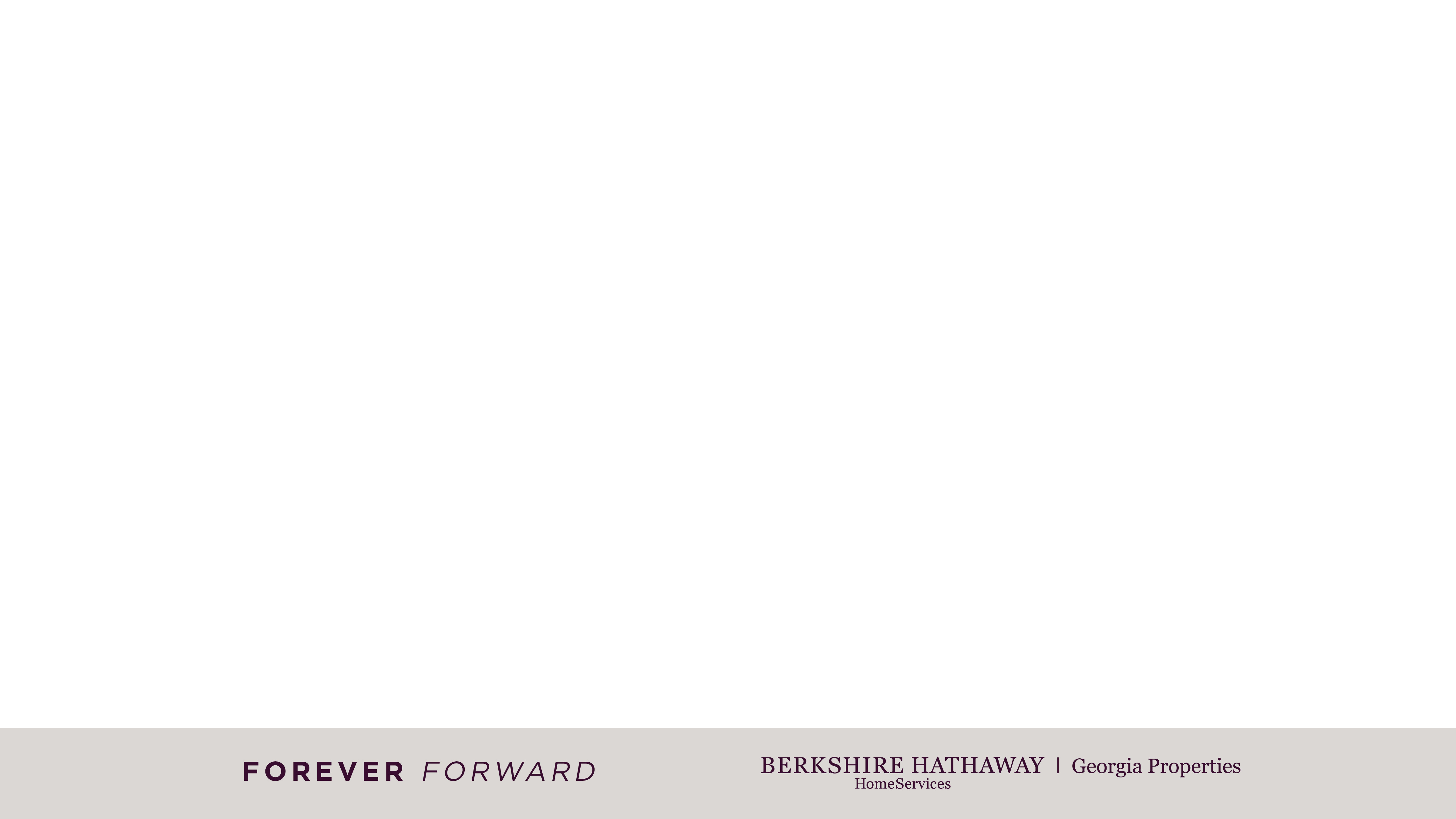 GREATERMETRO ATLANTA
MARKET
September 2020 Report With Results Through August 2020
[Speaker Notes: https://www.zillow.com/research/zillow-weekly-market-report-27151/]
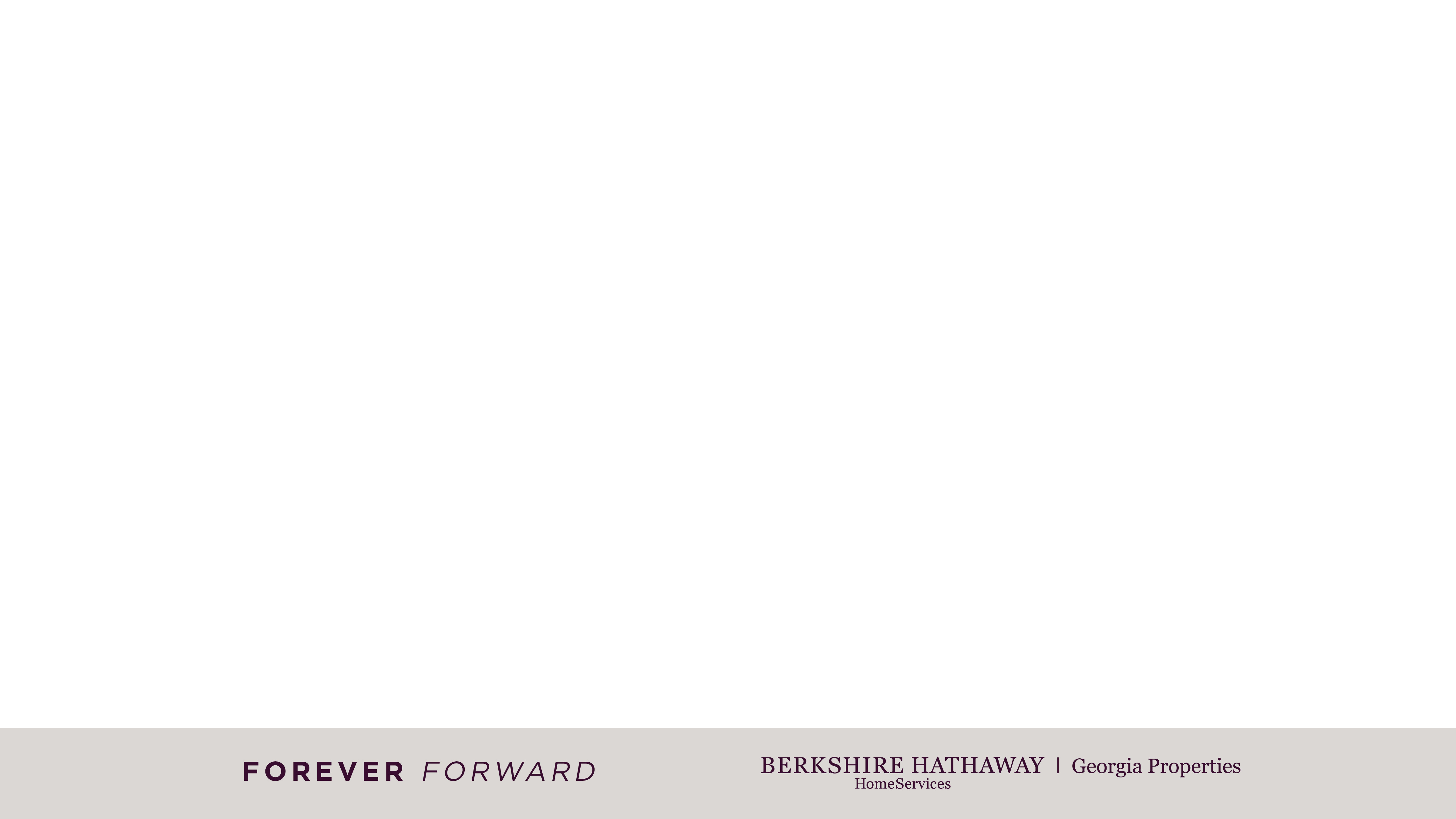 Metro Atlanta Under Contract
August Under Contract Up 2.2% Compared To July
August 2020 Under Contract Up 27.3% Compared To August 2019
[Speaker Notes: Trend Graphix]
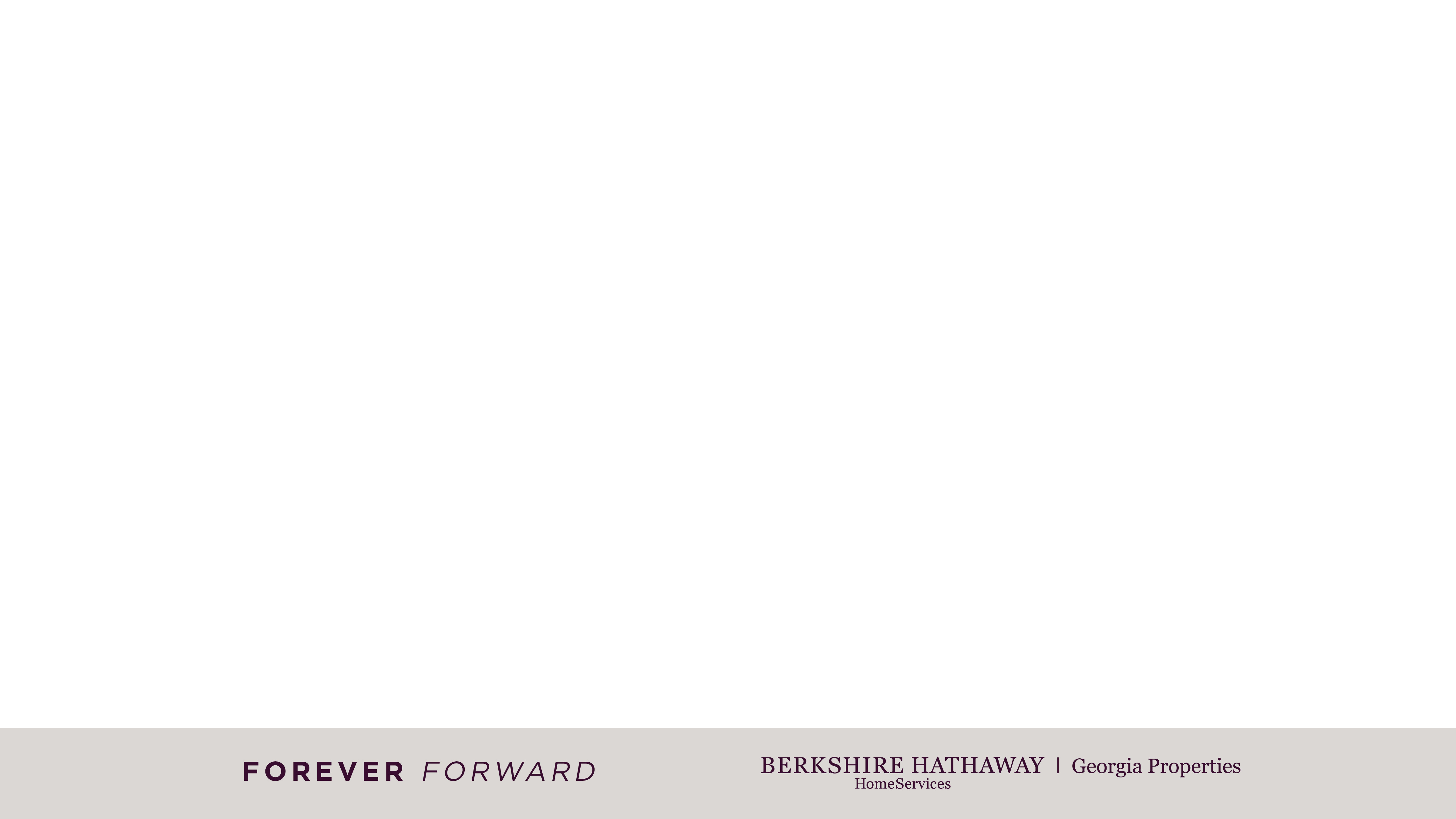 Metro Atlanta New Listings Trend
August New Listings Down 6.1% Compared To July
August 2020 New Listings Down 8.9% Compared To August 2019
[Speaker Notes: Trend Graphix]
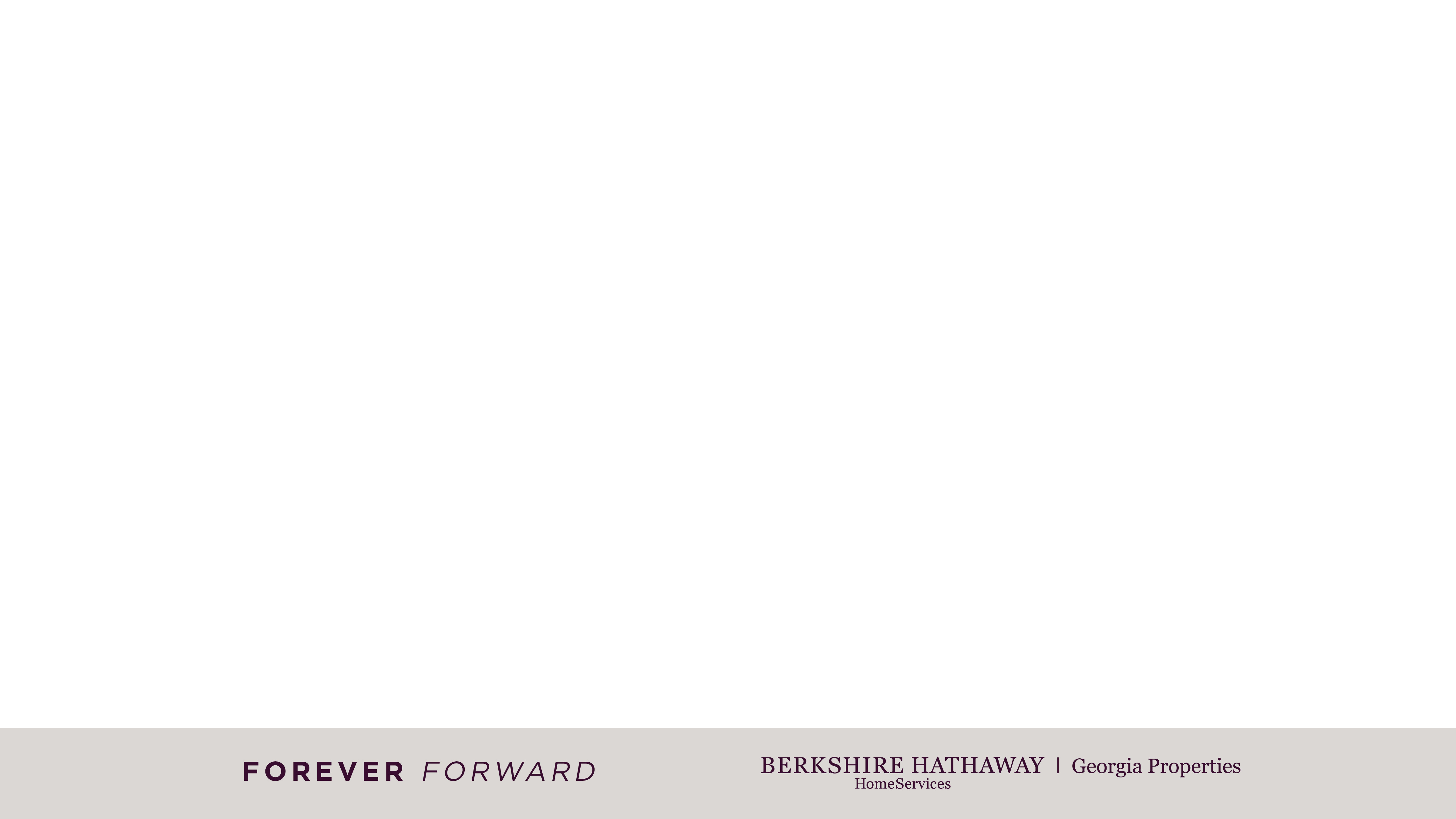 Metro Atlanta 2018-2020 Closing Units
August Closings Down 12.8% Compared To July Closings
August 2020 Closings Up 2.4% Compared To August 2019
[Speaker Notes: Trend Graphix]
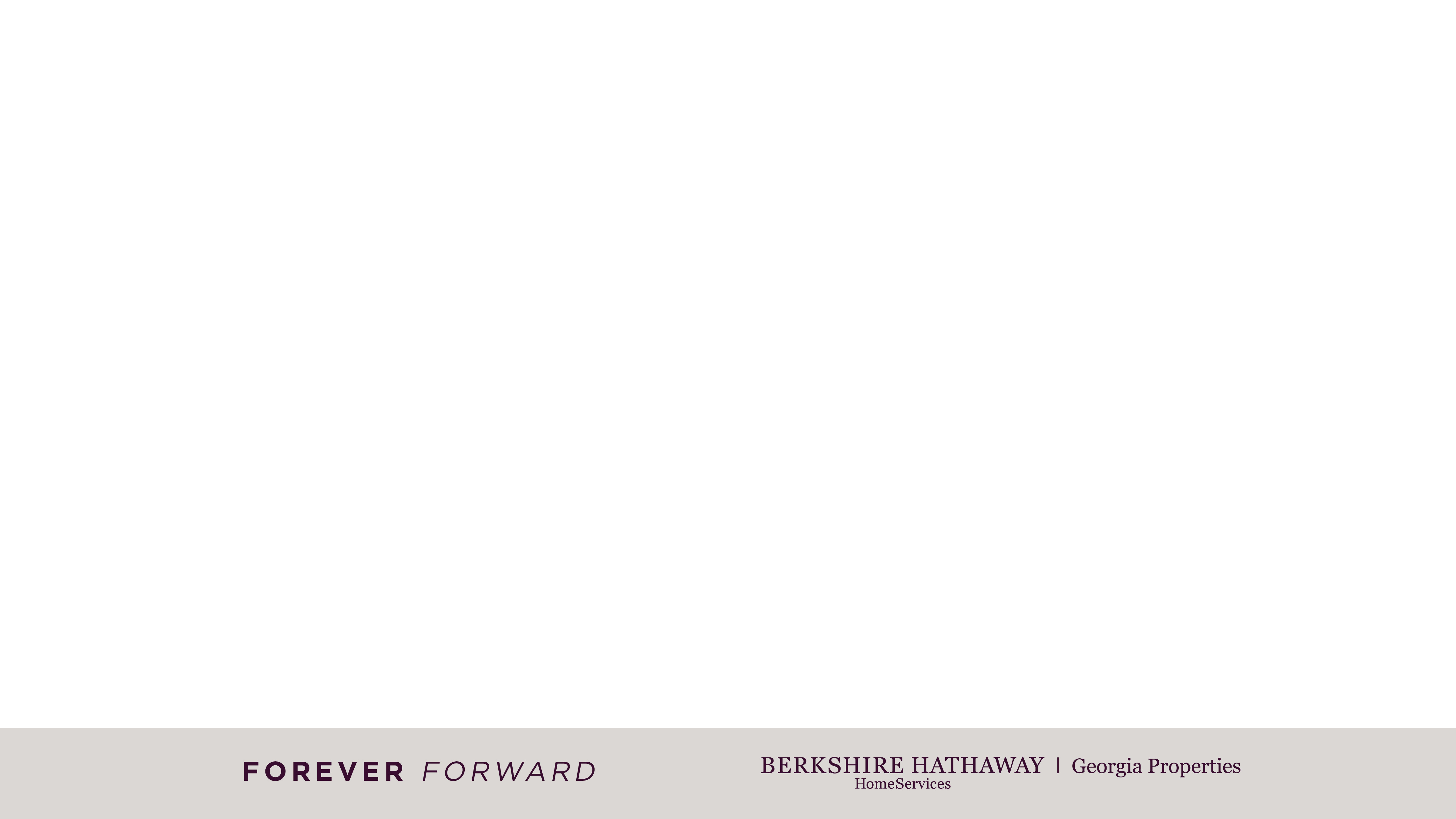 Metro Atlanta Closings – August 2020(Number of Transactions by Price)
85% of Transactions in $100K-$500K Price Range
[Speaker Notes: Trend Graphix]
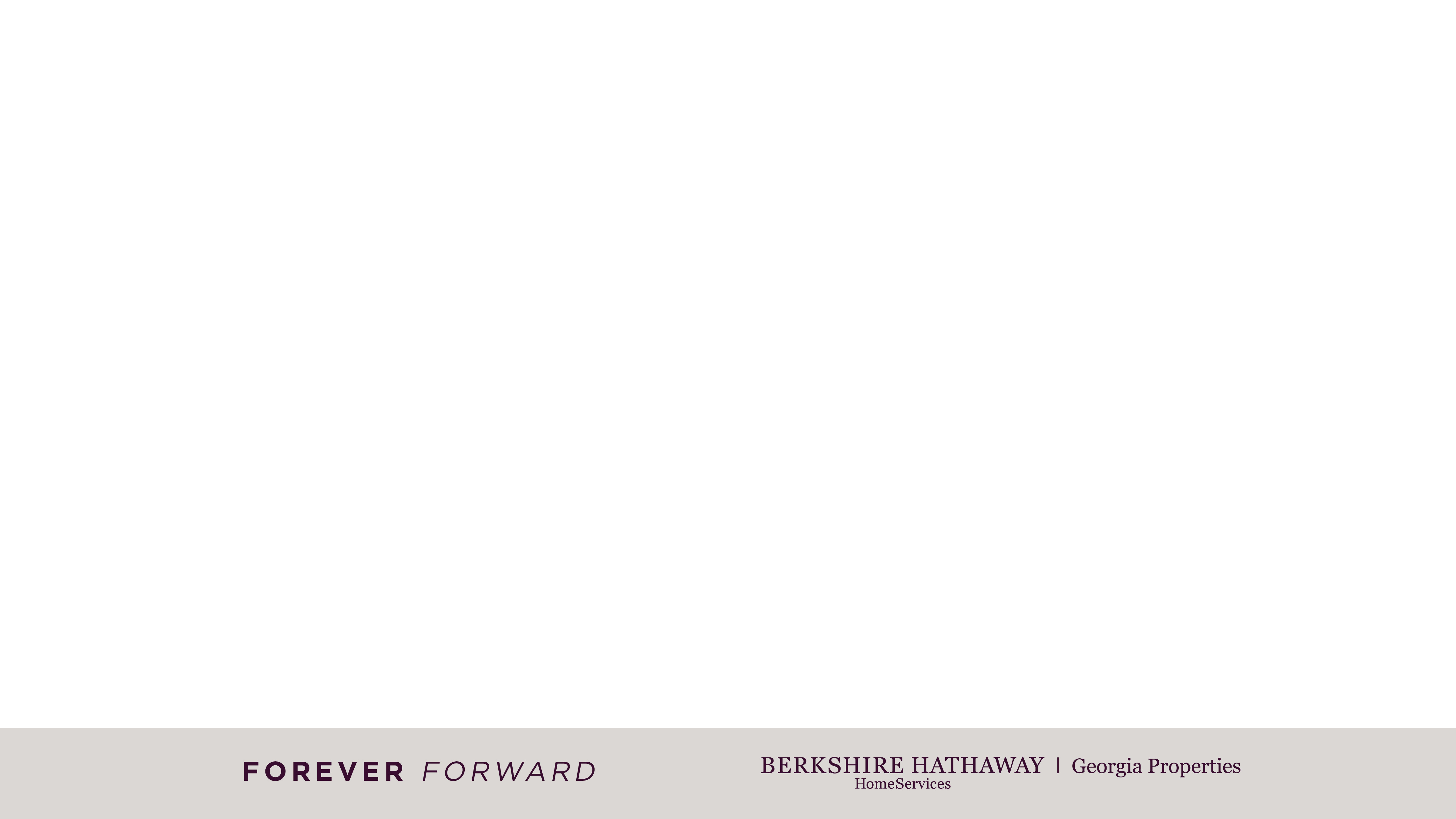 Metro Atlanta Closed Units By Price Point(August 2020, Compared to August 2019)
[Speaker Notes: Trend Graphix]
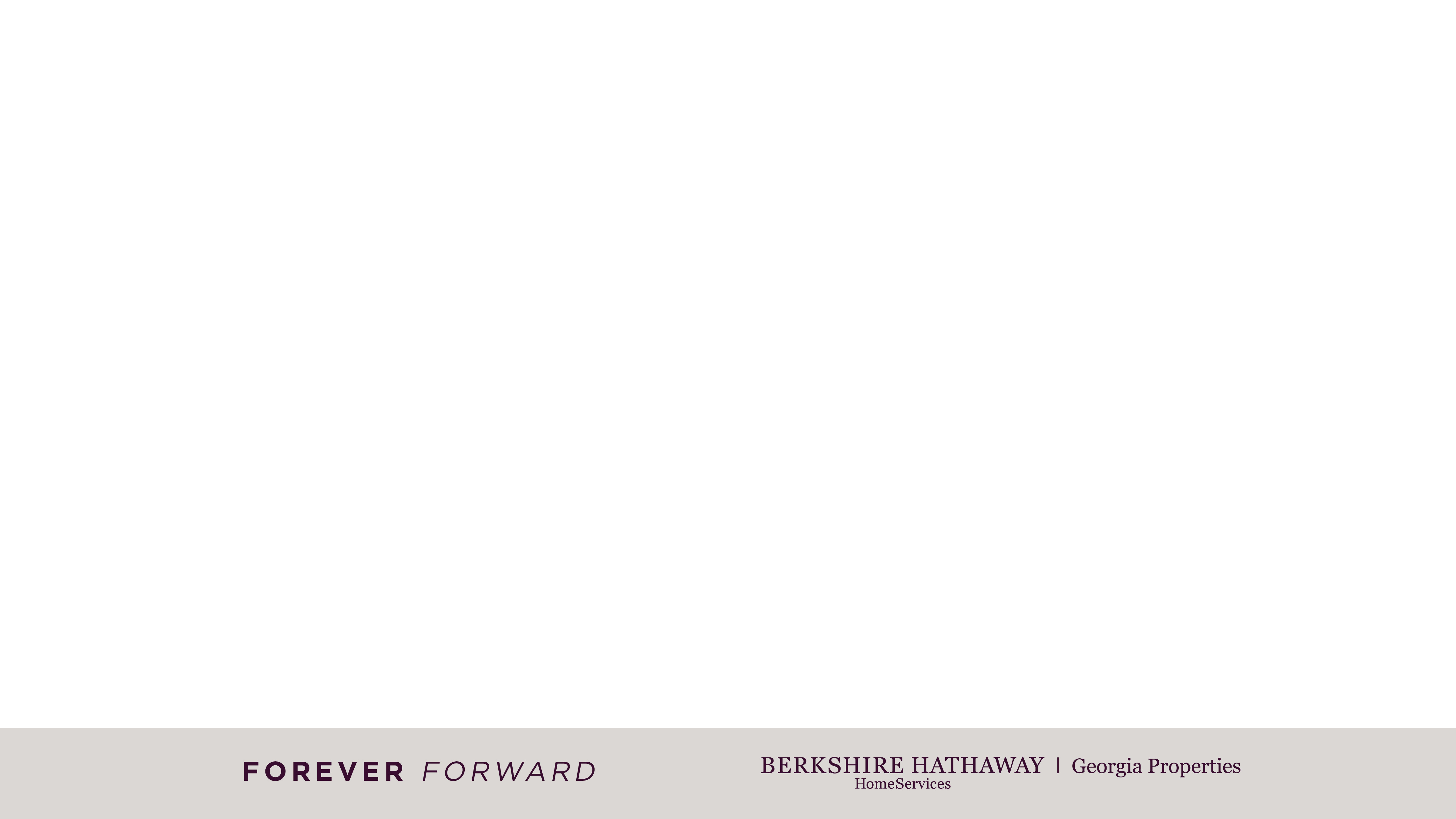 Listed Inventory January 2018-August 2020(All Residential, Metro Atlanta)
Inventory Down 8.4% From Last Month Down 40.2% Compared To Last Year
[Speaker Notes: Trend Graphix]
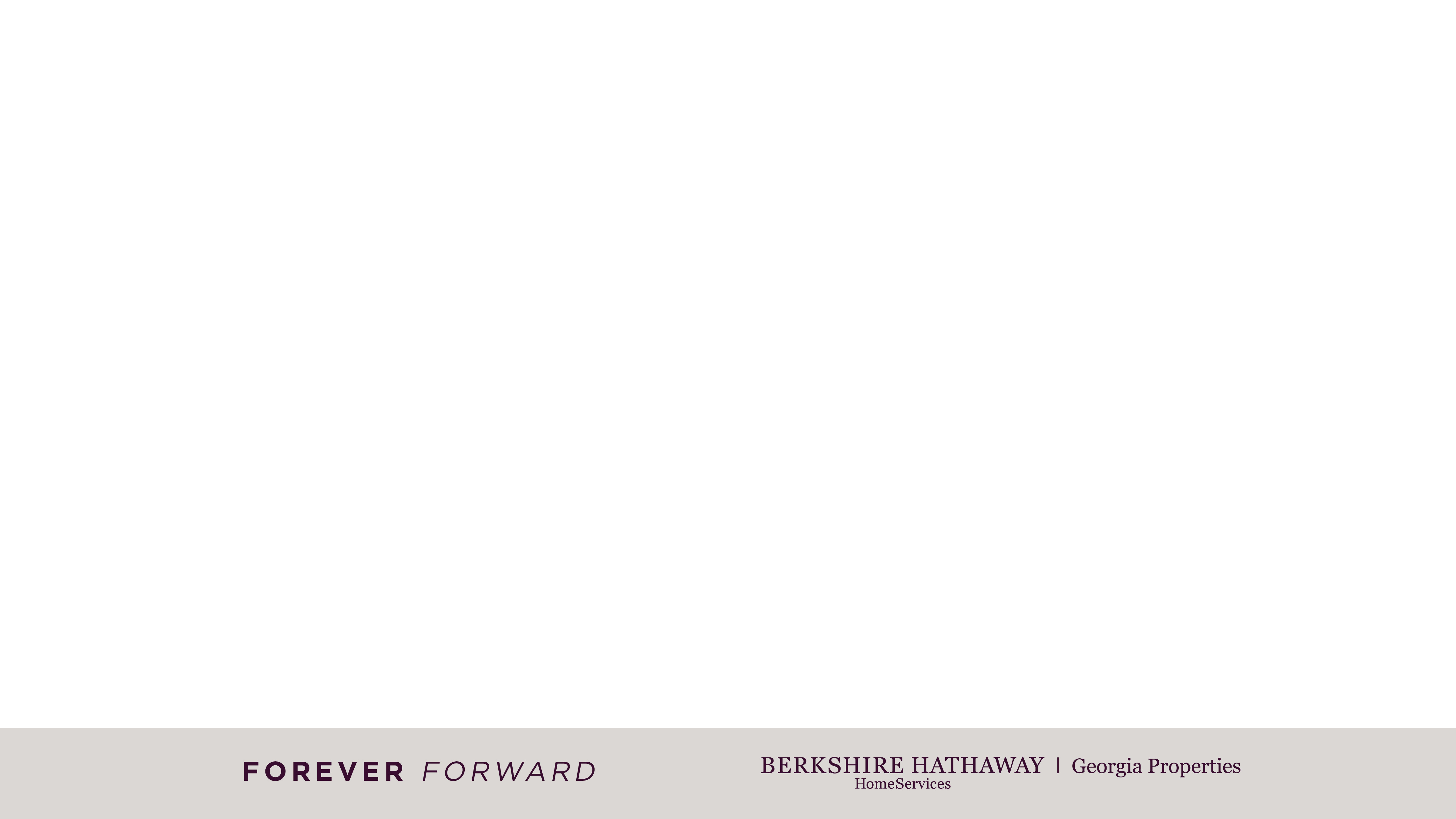 Months of Inventory Change The Market Strategy
GREATER THAN 
7 MONTHS
BETWEEN
6-7 MONTHS
LESS THAN 
6 MONTHS
NEUTRAL 
MARKET

Home prices 
will only appreciate
With inflation
BUYER’S 
MARKET

Home prices 
will depreciate
SELLERS 
MARKET

Home prices 
will appreciate
[Speaker Notes: Trend Graphix]
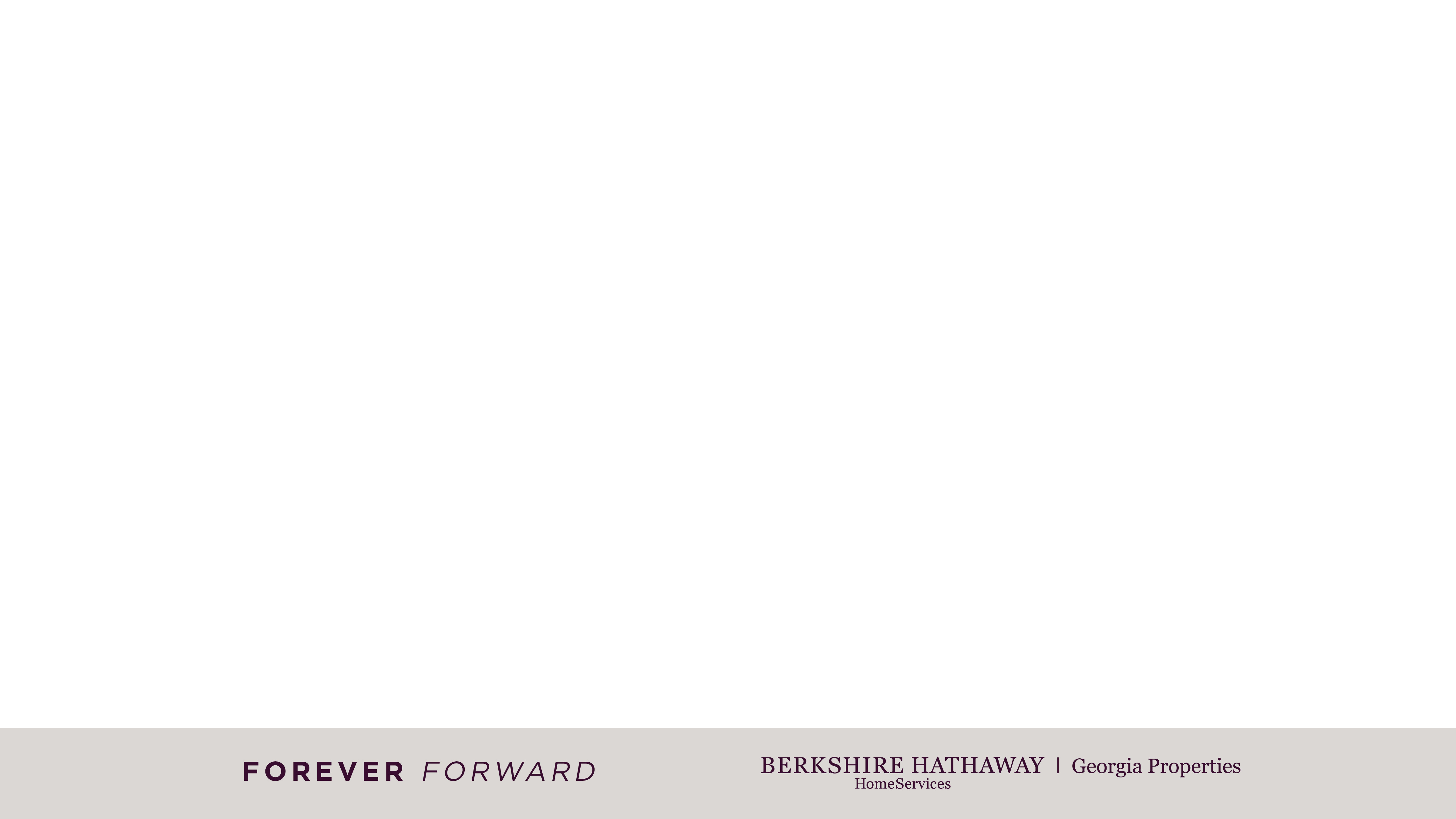 Metro Atlanta Months of Inventory(August 2020, Based On Closed Sales)
6 Months Supply Is Considered Normal Market
TOTAL METRO ATLANTA “MONTHS OF INVENTORY” IS 1.6 MONTHS
[Speaker Notes: Trend Graphix]
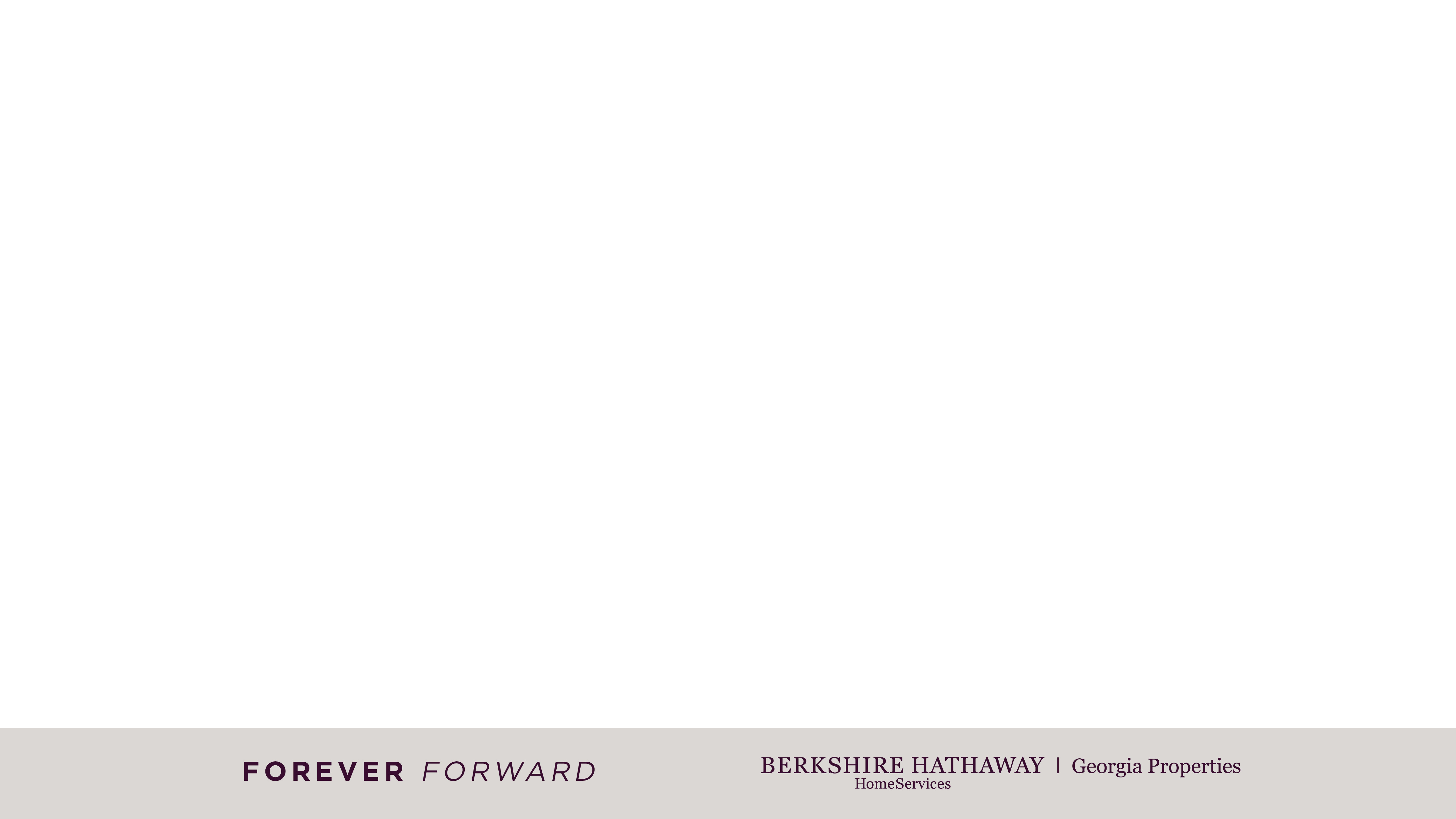 Metro Atlanta Continuous Days on Market(August 2020)
TOTAL METRO ATLANTA “CDOM” IS 51 DAYS
[Speaker Notes: Trend Graphix]
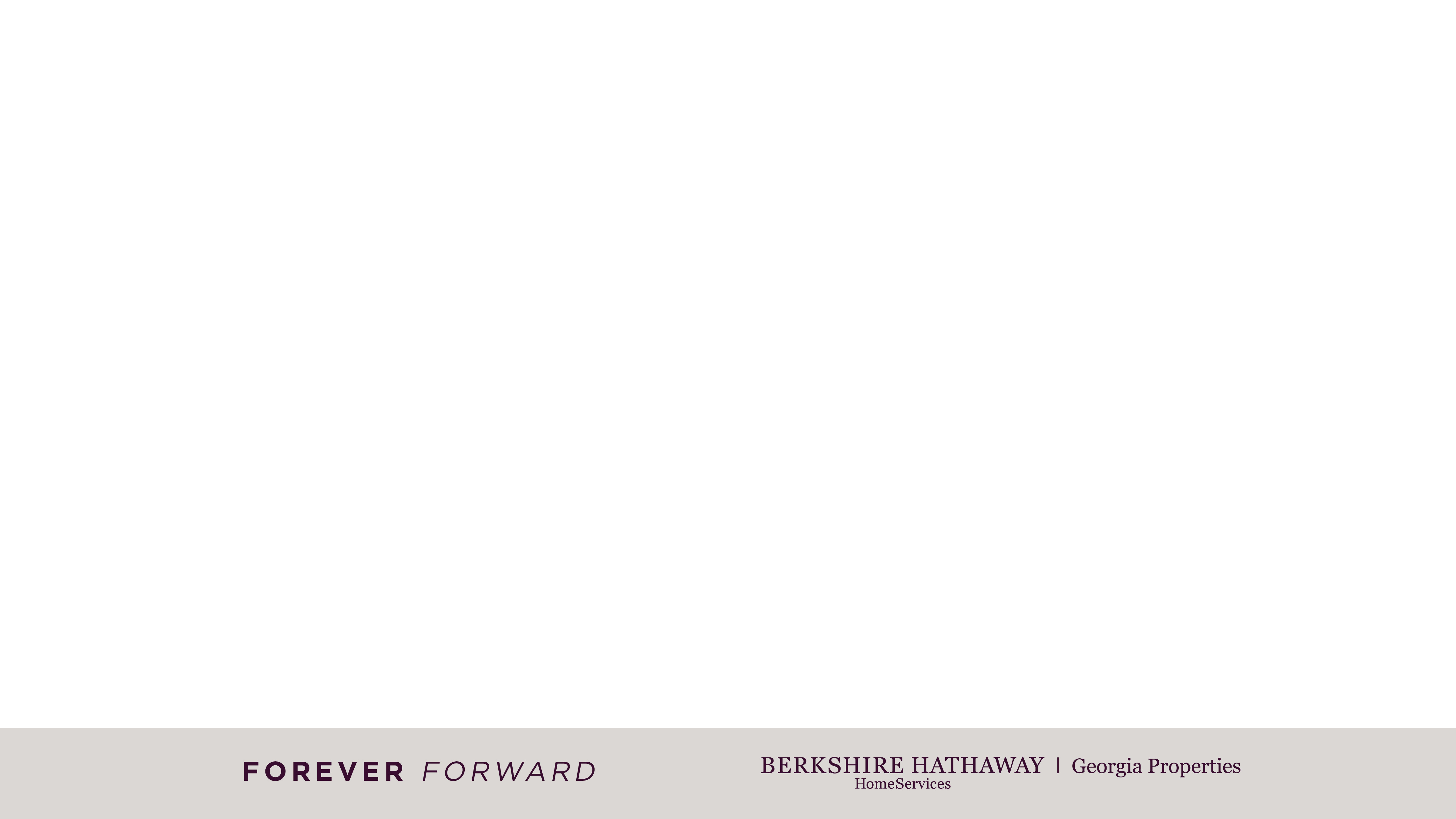 Metro Atlanta List to Sale Ratio(August 2020)
TOTAL METRO ATLANTA “LIST TO SALE RATIO” IS  97%
[Speaker Notes: Trend Graphix]
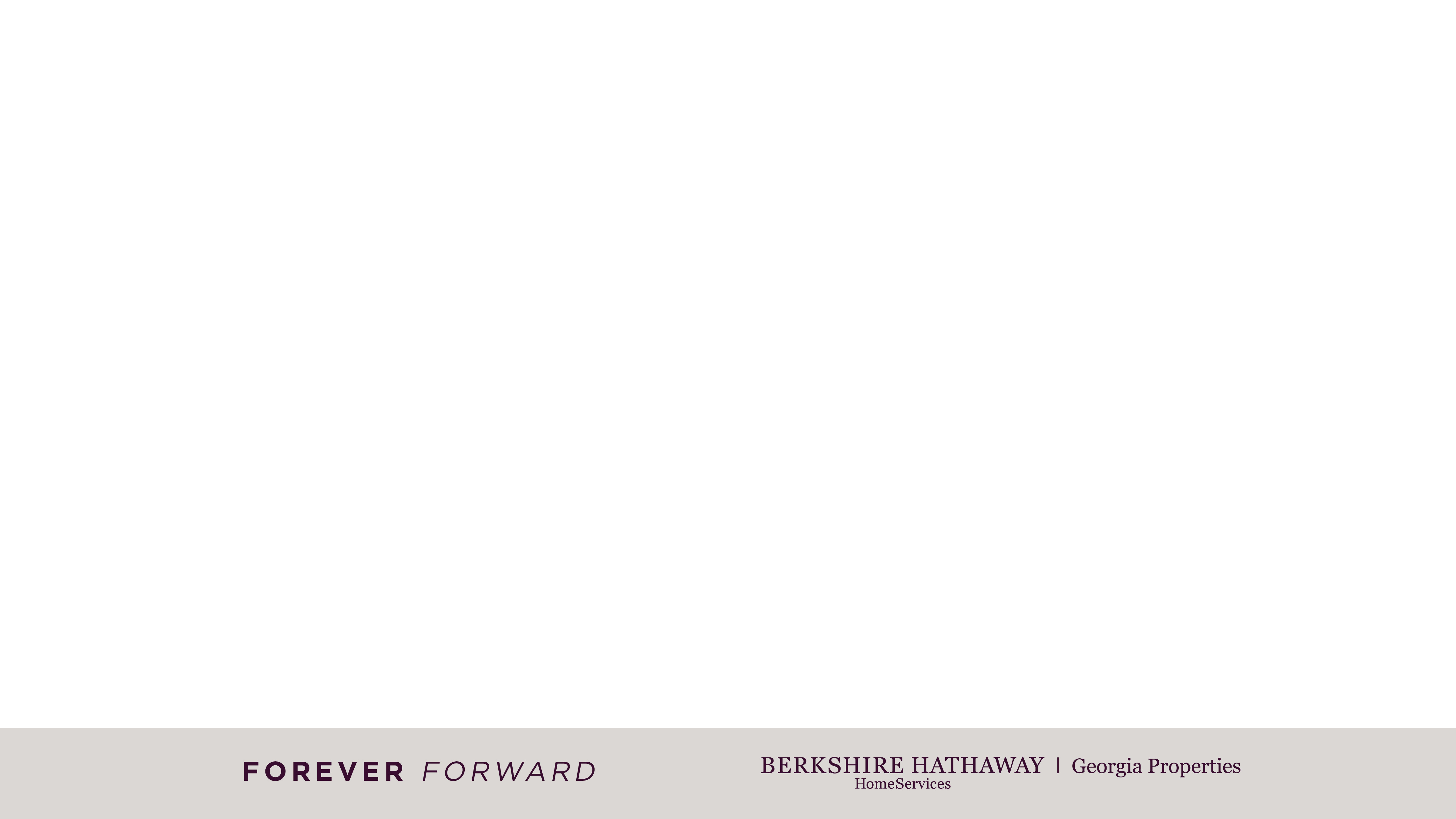 Metro Atlanta Monthly Average Sales Price
ASP Up 2.3% Compared To Last Month.  
 Up 15.9% From Last August.
[Speaker Notes: Trend Graphix]
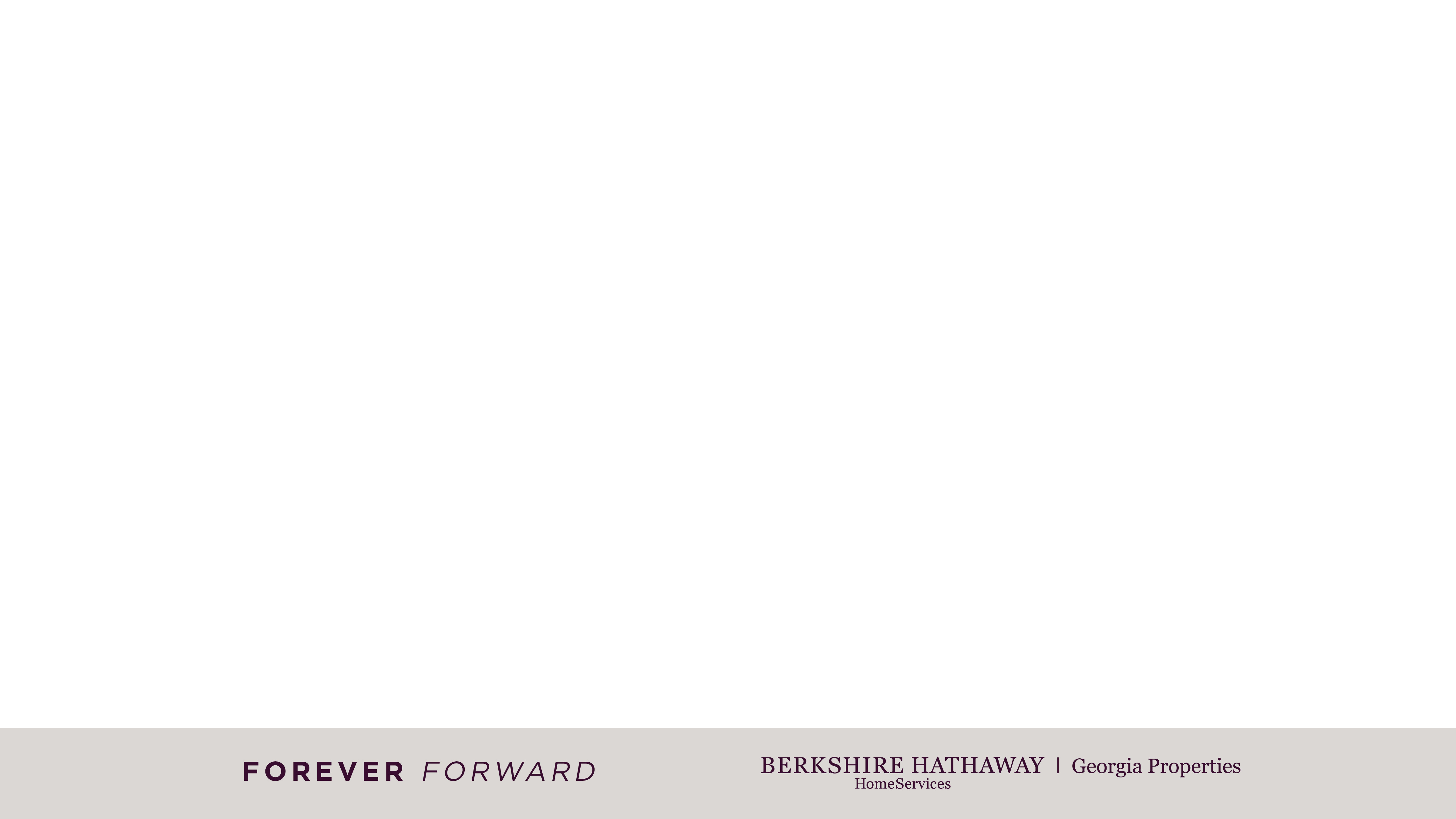 Metro Atlanta Annual Average Sales Price
Annual ASP Up 99% From Bottom Of 2011
[Speaker Notes: Trend Graphix]
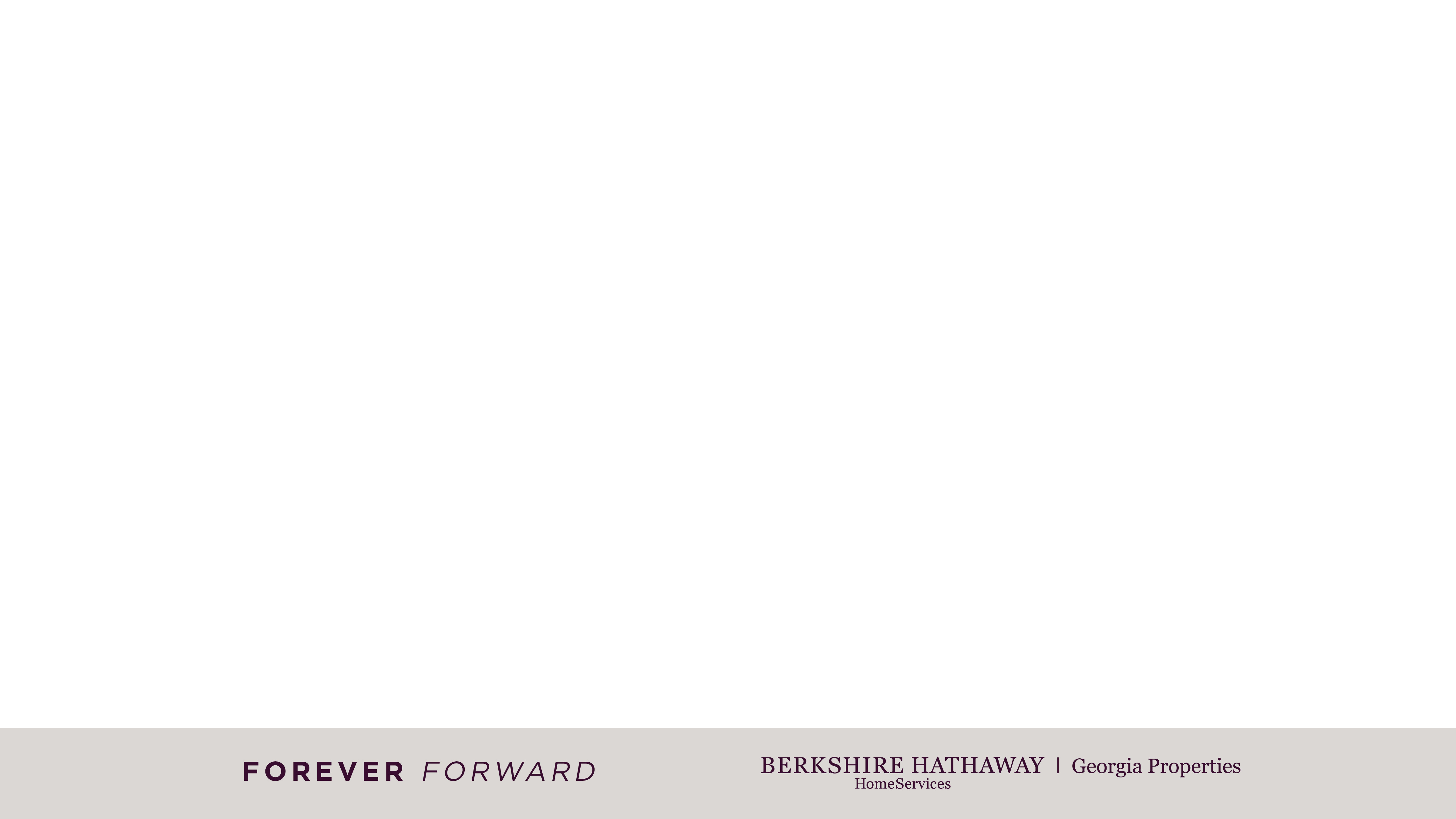 Case-Shiller Index For Metro Atlanta
Jan 2010 Through March 2020 (Reported June 30, 2020)
Home Values Up 63.53% From Bottom Of March 2012.
[Speaker Notes: Trend Graphix]
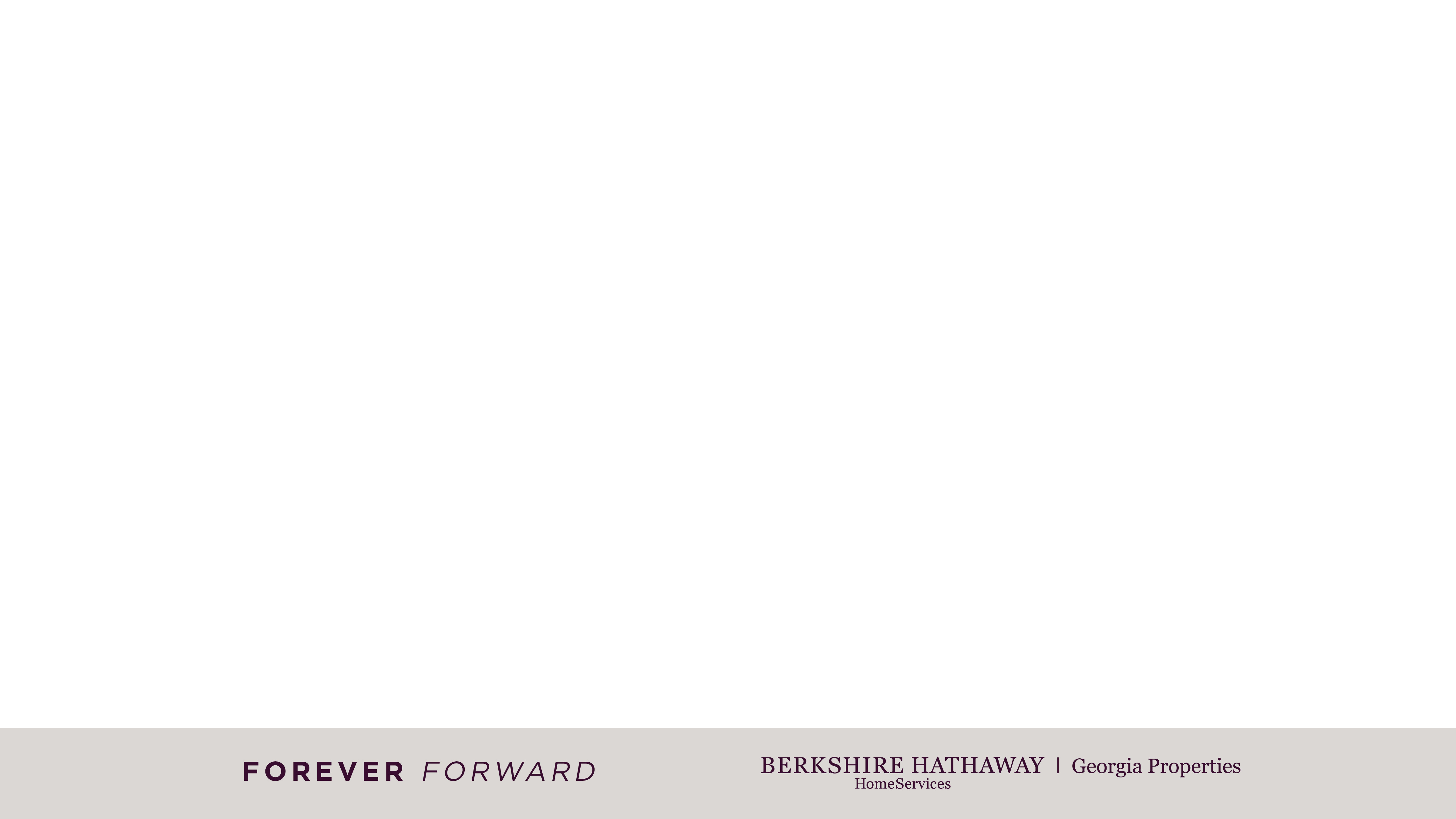 Case-Shiller Gain/Loss For Metro Atlanta
Comparisons Based On The Latest Case Shiller Index Compared 
To The Average Index For The Year Property Was Purchased.
Case Shiller Index For Metro Atlanta - April 2020 As Reported June 30, 2020.   Micro-Local Markets And Price Points May Have Significantly Different Outcomes.
[Speaker Notes: Trend Graphix]
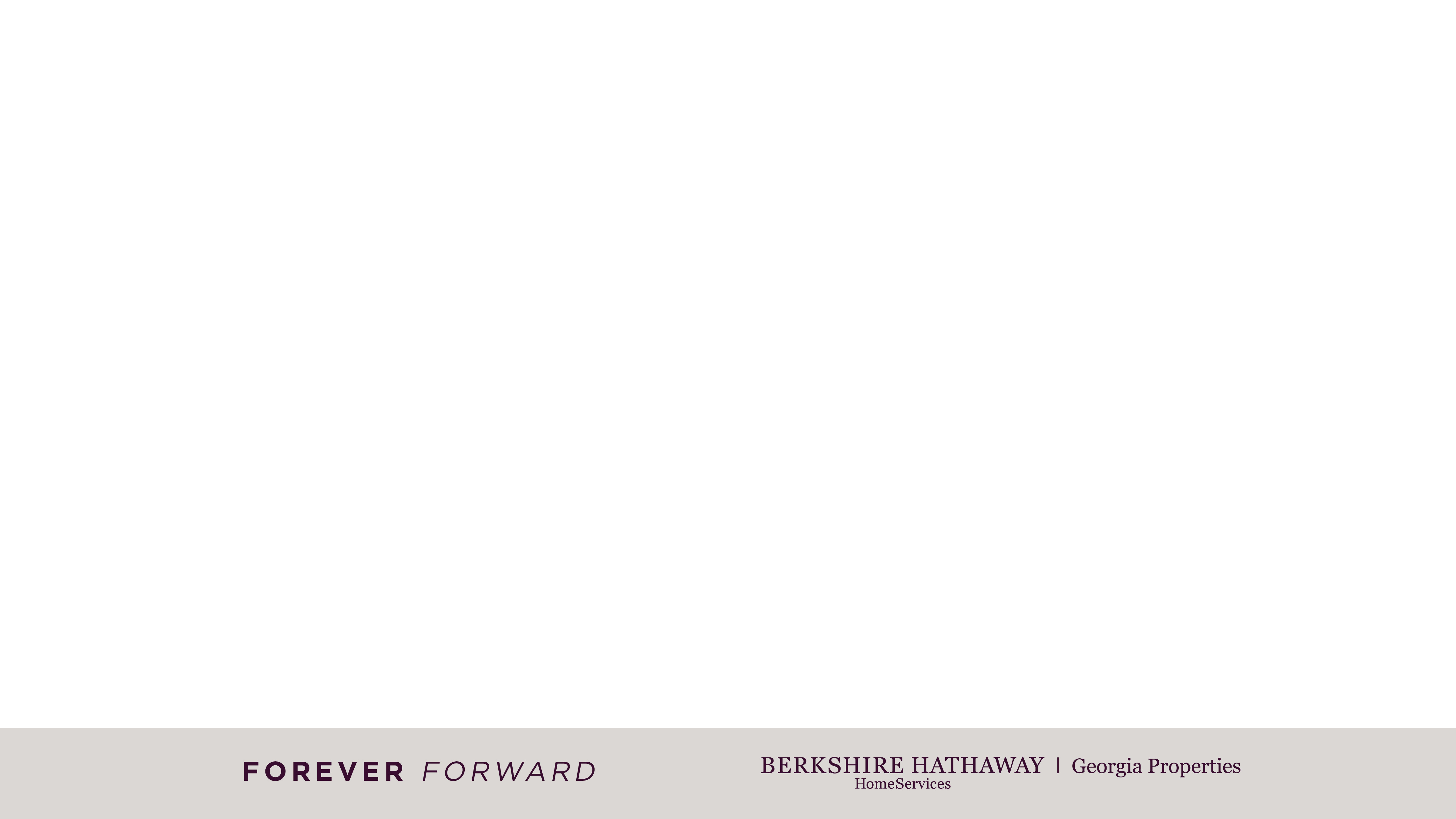 Case-Shiller Home Values For Metro Atlanta
Recent Bottom Was March 2012.  Metro Average Home Values Back To Normal Trend Line.
[Speaker Notes: Trend Graphix]
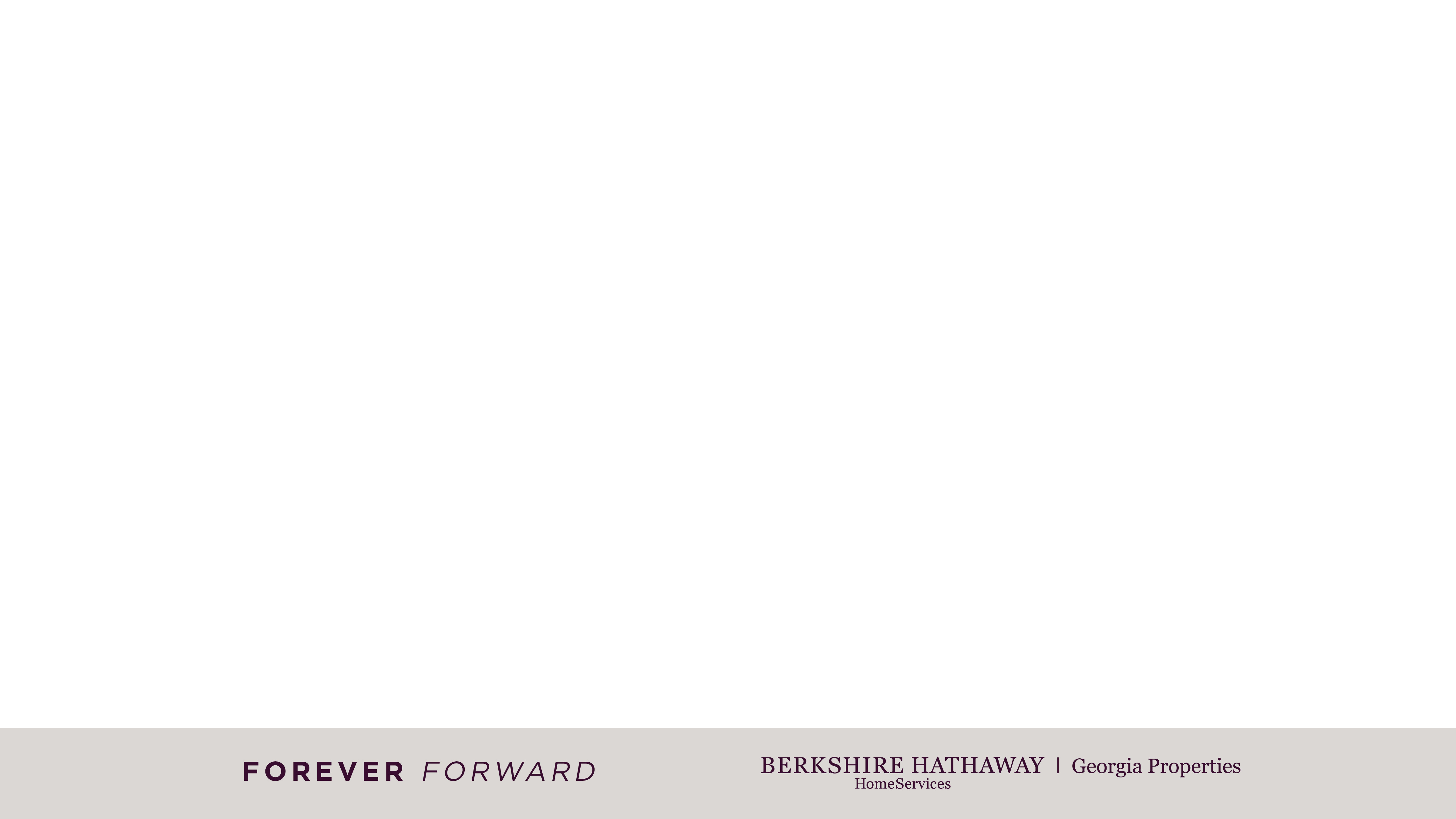 Annual Closed Volume - August 2020(All FMLS Counties + Southern Crescent)
Information Provided By Trendgraphix and BHHS Georgia Properties Internal Reports.
[Speaker Notes: Trend Graphix]